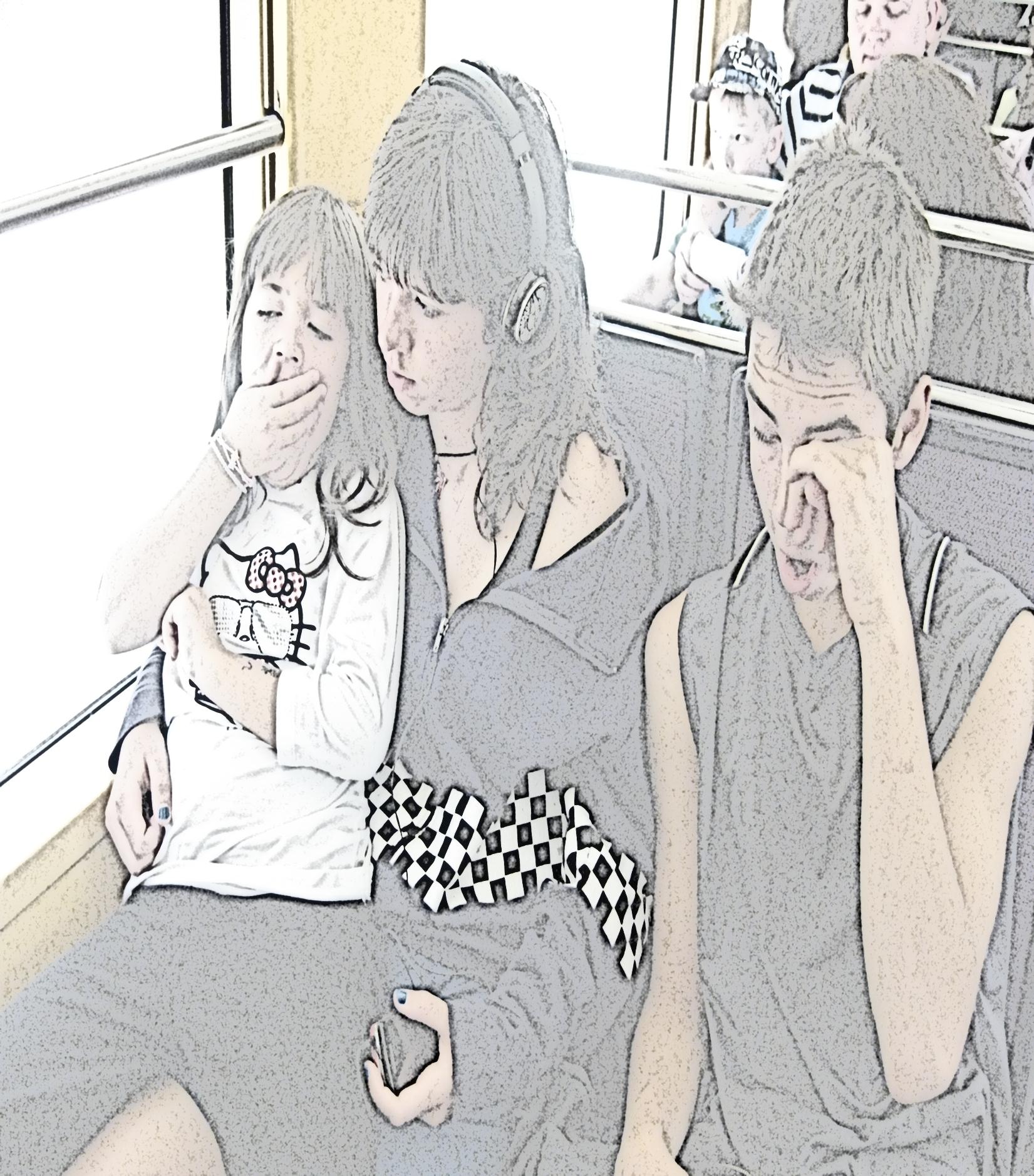 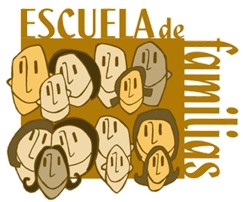 La comunicación en el hogar
Día: 
Hora: 
Lugar:
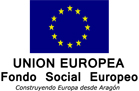 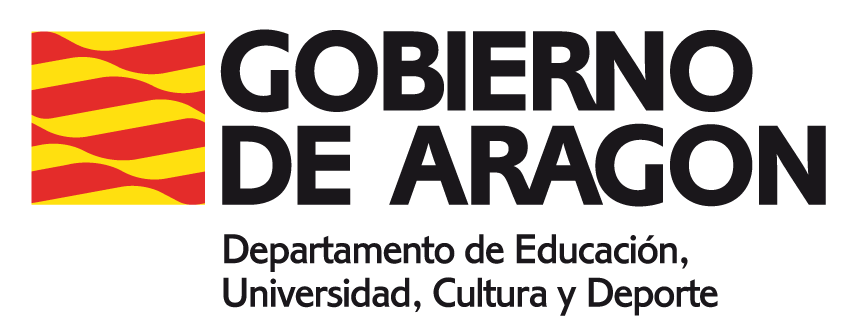 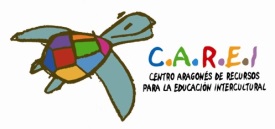 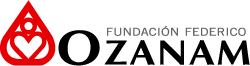